DESY MMC Solutions
New Features and more Modularity for an optimal AMC Management
Sven Stubbe, Patrick Huesmann, Carsten Dülsen
Hamburg, 8th December, 2022
DESY MMC Solutions
New Features and more Modularity for an optimal AMC Management
Overview

MMC Mailbox
	Implementation in MMC Firmware
	Implementation in SoC Firmware
UART Forwarding to IPMB-L

Conclusion
MicroTCA Technology Lab | DESY MMC Solutions - New Features and more Modularity | 08. December 2022
Overview
DMMC-STAMP System on a Module
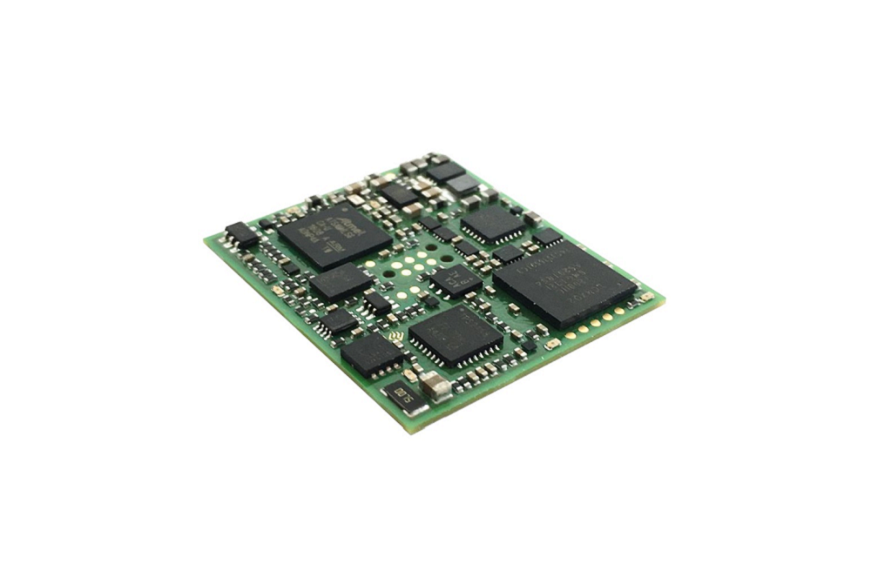 Management in MicroTCA
System perspective
MicroTCA Carrier Management Controller (MCMC)
Enhanced Module Management Controllers (eMMCs)
(interfaced via IPMB-0: IPMB-A, IPMB-B)
Module Management Controller (MMC)(interfaced via IPMB-L)
AMC perspective
IPMI parsing / message generation
Provide FRU information
Event handling: sensors, thresholds, alerts
RTM control
Payload management (e.g. FPGAs/SoCs, FMCs)
DMMC-STAMP: drop-in solution for AMC MMC
Manufactured and provided by DESY
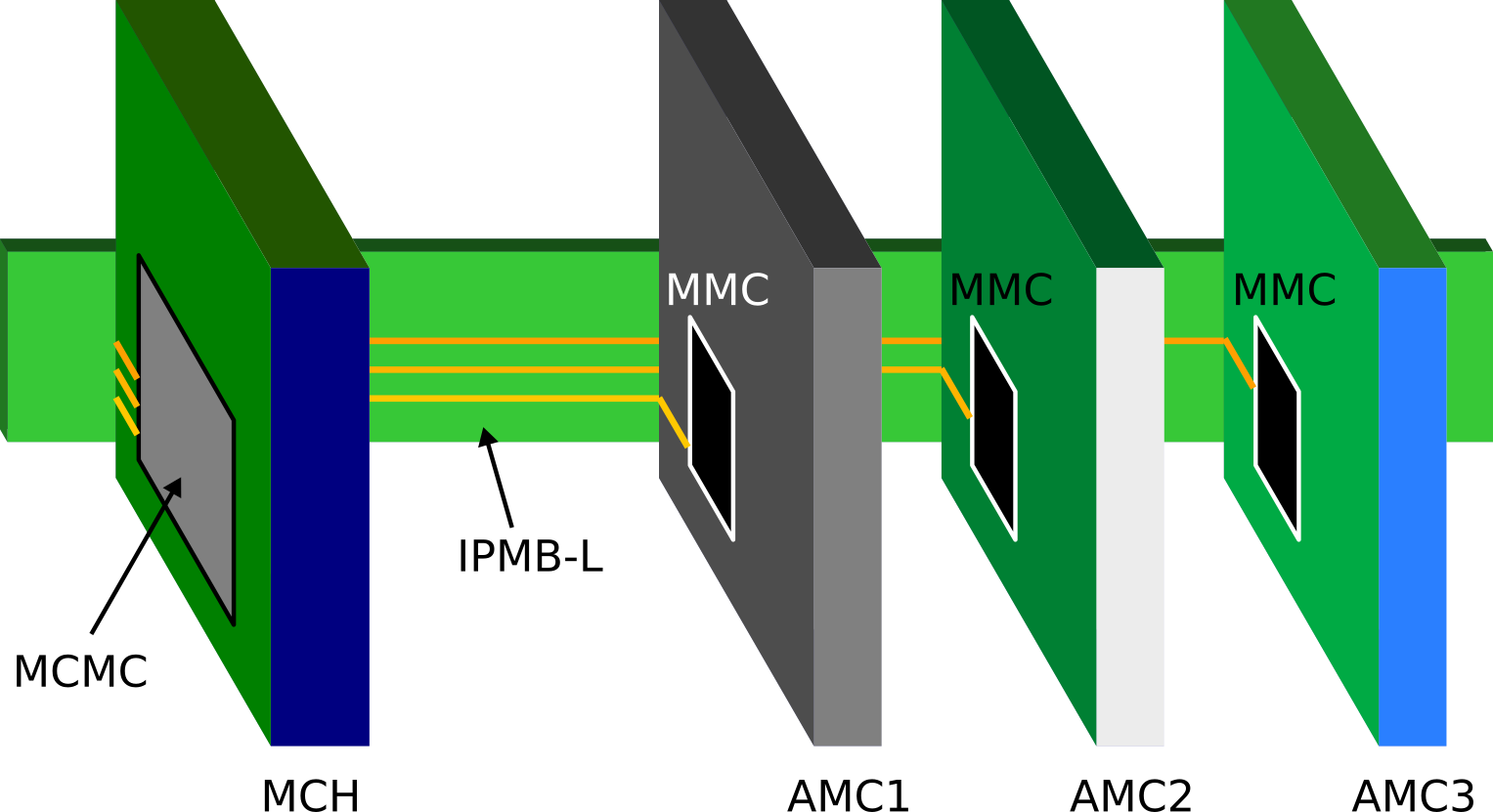 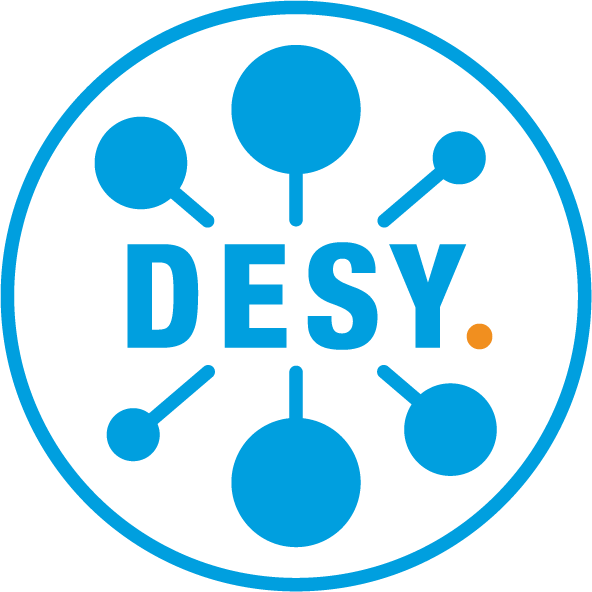 MicroTCA Technology Lab | DESY MMC Solutions - New Features and more Modularity | 08. December 2022
Overview
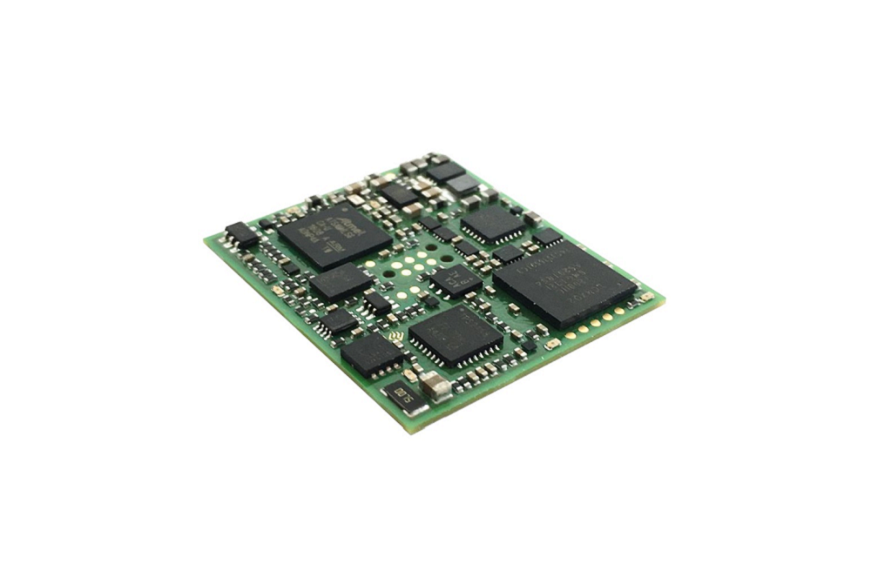 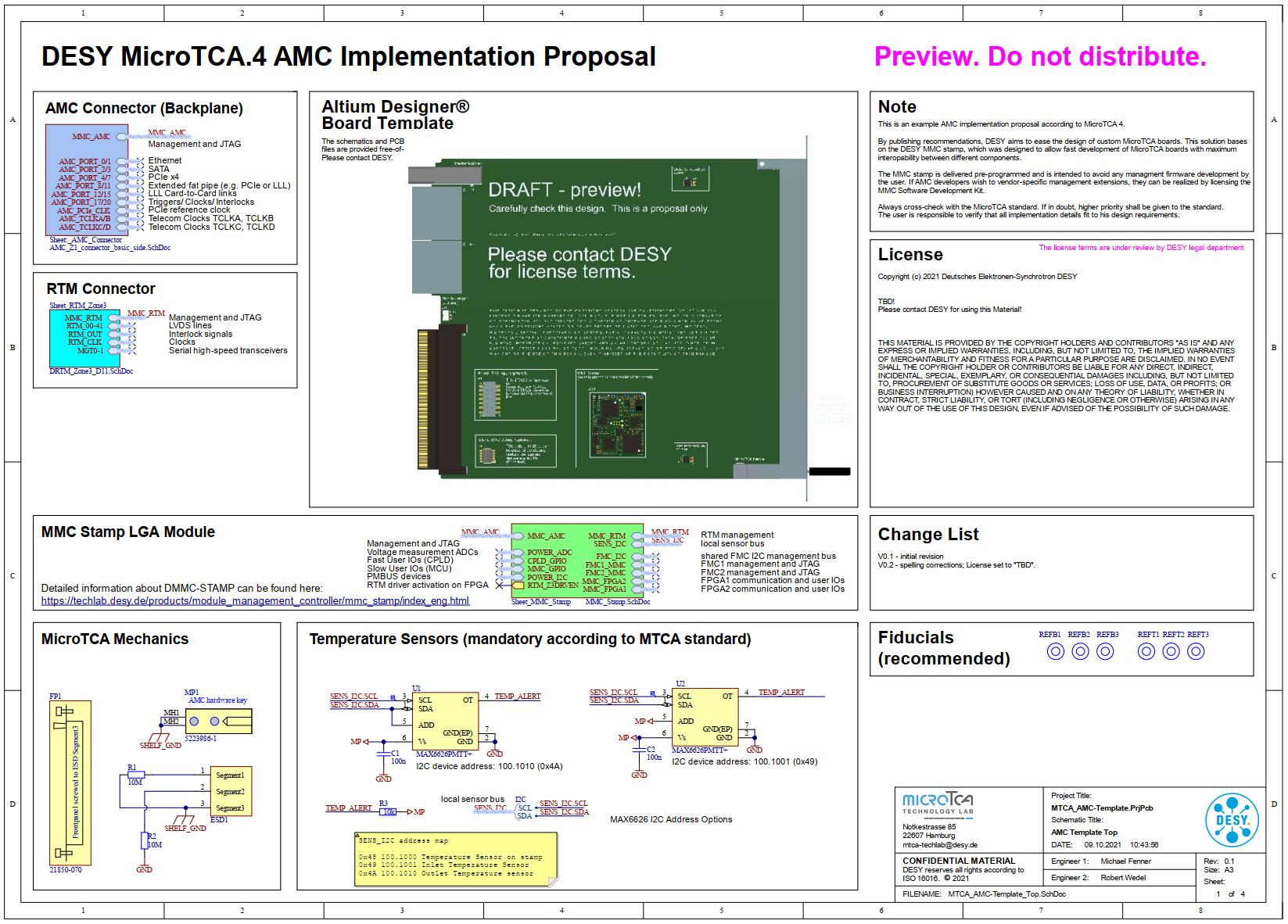 DESY MMC Solutions
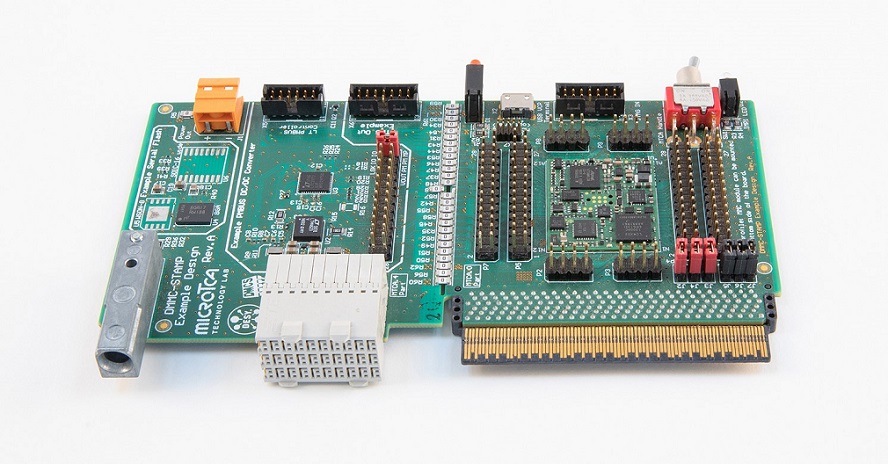 DMMC-STAMP SoM
Pre-programmed firmware
Tiny: 25.5 x 29.5 x 2.3 mm
DMMC-SDK
MMC firmware customization
DESY MMC Software Library
Example implementations (e.g. DAMC-FMC2ZUP)
Open Source Tools and Templates
AMC and RTM Altium Designer Templates
mmcterm: serial over IPMB
bin2hpm: convert bitfiles for IPMI upgrade
frugy: generating FRUs
IPMI tools (e.g. in-system firmware update)
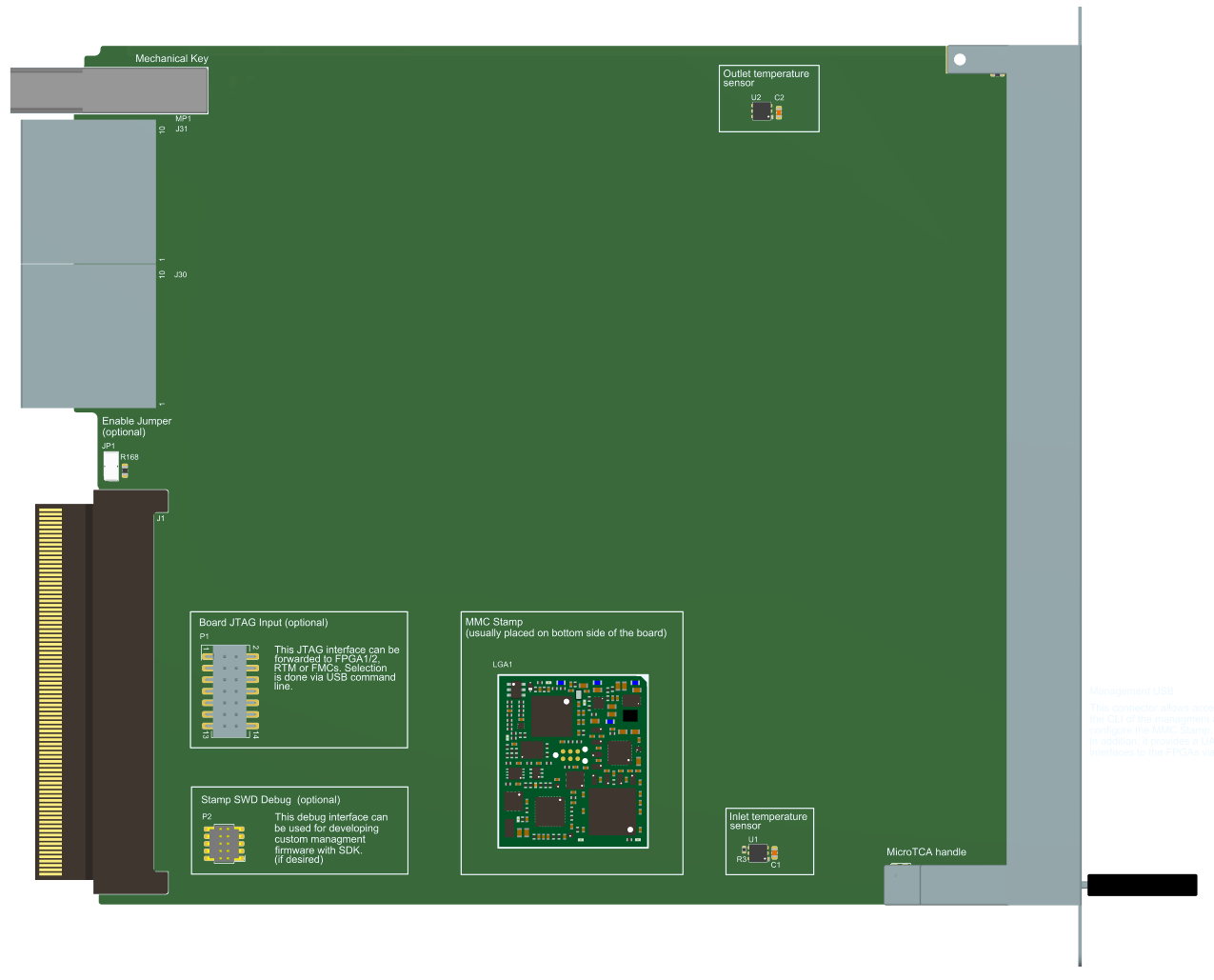 DMMC-STAMP
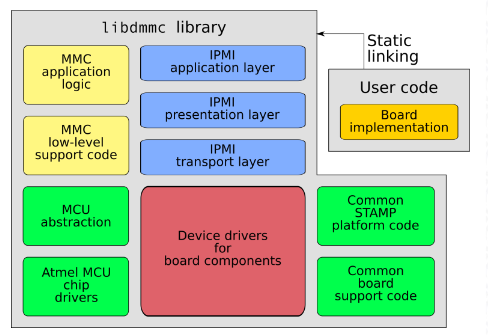 DMMC-STAMP-BoB
DMMC-SDK
Altium Design Templates (incl. DMMC-STAMP)
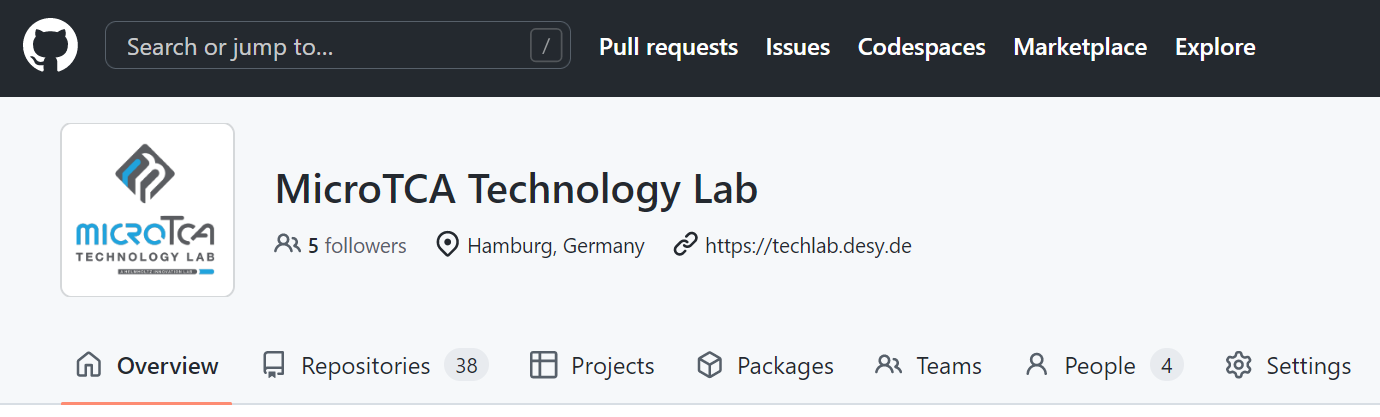 Useful tools on GitHub
MicroTCA Technology Lab | DESY MMC Solutions - New Features and more Modularity | 08. December 2022
Overview
CPLD GPIO
MCU GPIO
FPGA1
RTM
DMMC-STAMP System on a Module
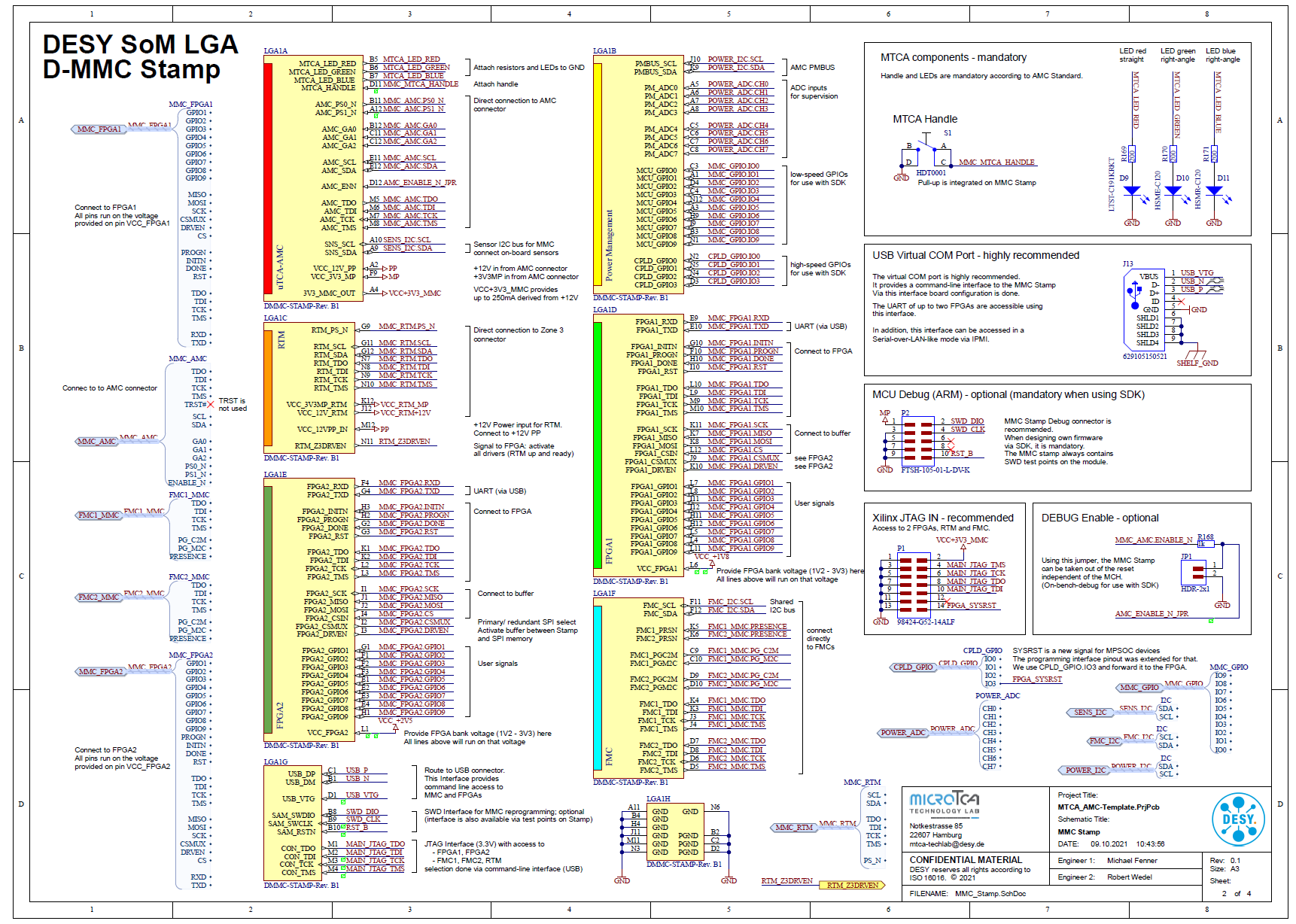 Programmable building blocks:
ARM Microcontroller
Lattice CPLD
Features for payload SoC interfacing by using customized firmware
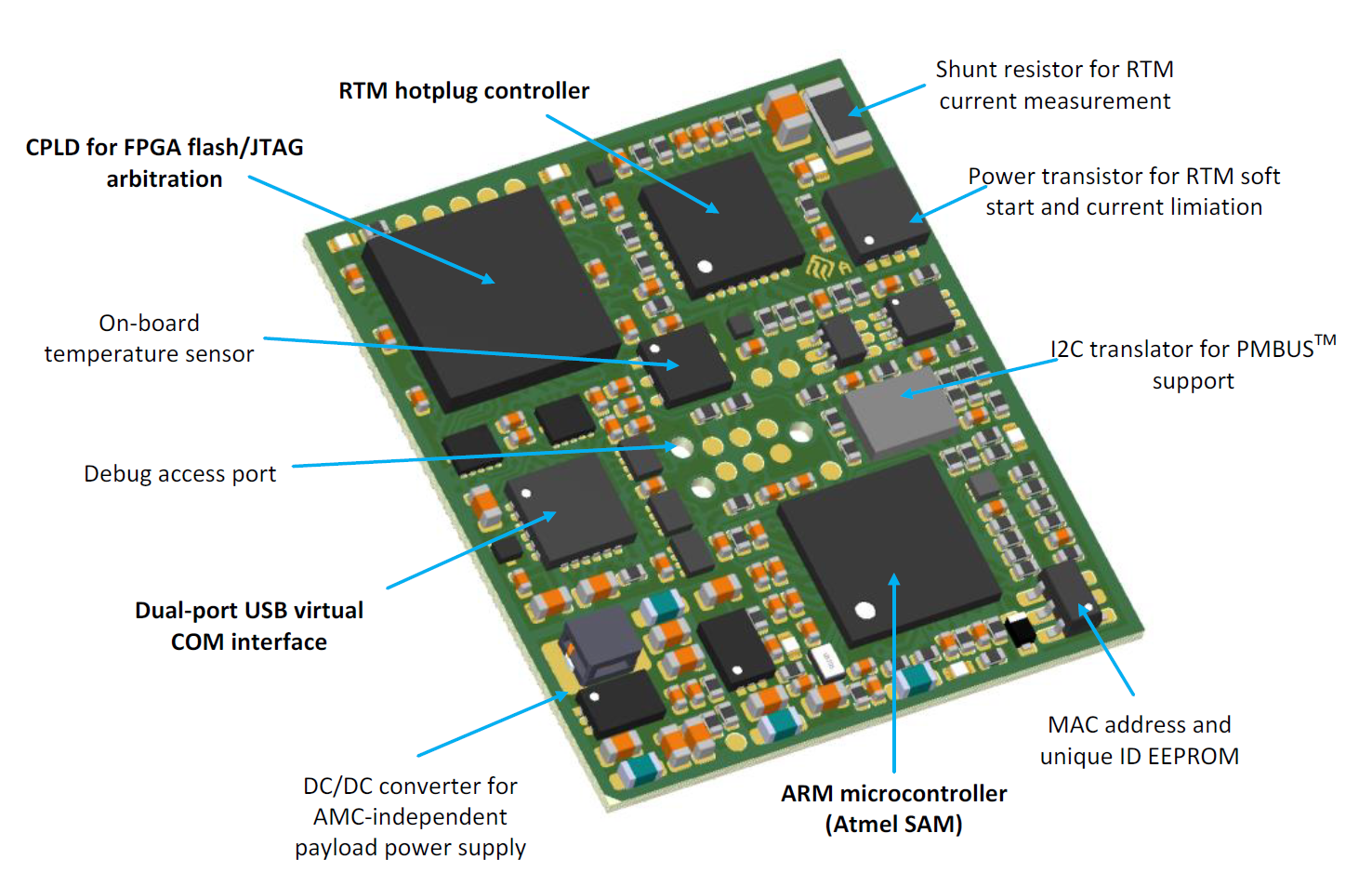 FPGA2
FMC
MicroTCA Technology Lab | DESY MMC Solutions - New Features and more Modularity | 08. December 2022
MMC Mailbox
Information Exchange between SoC OS and MMC
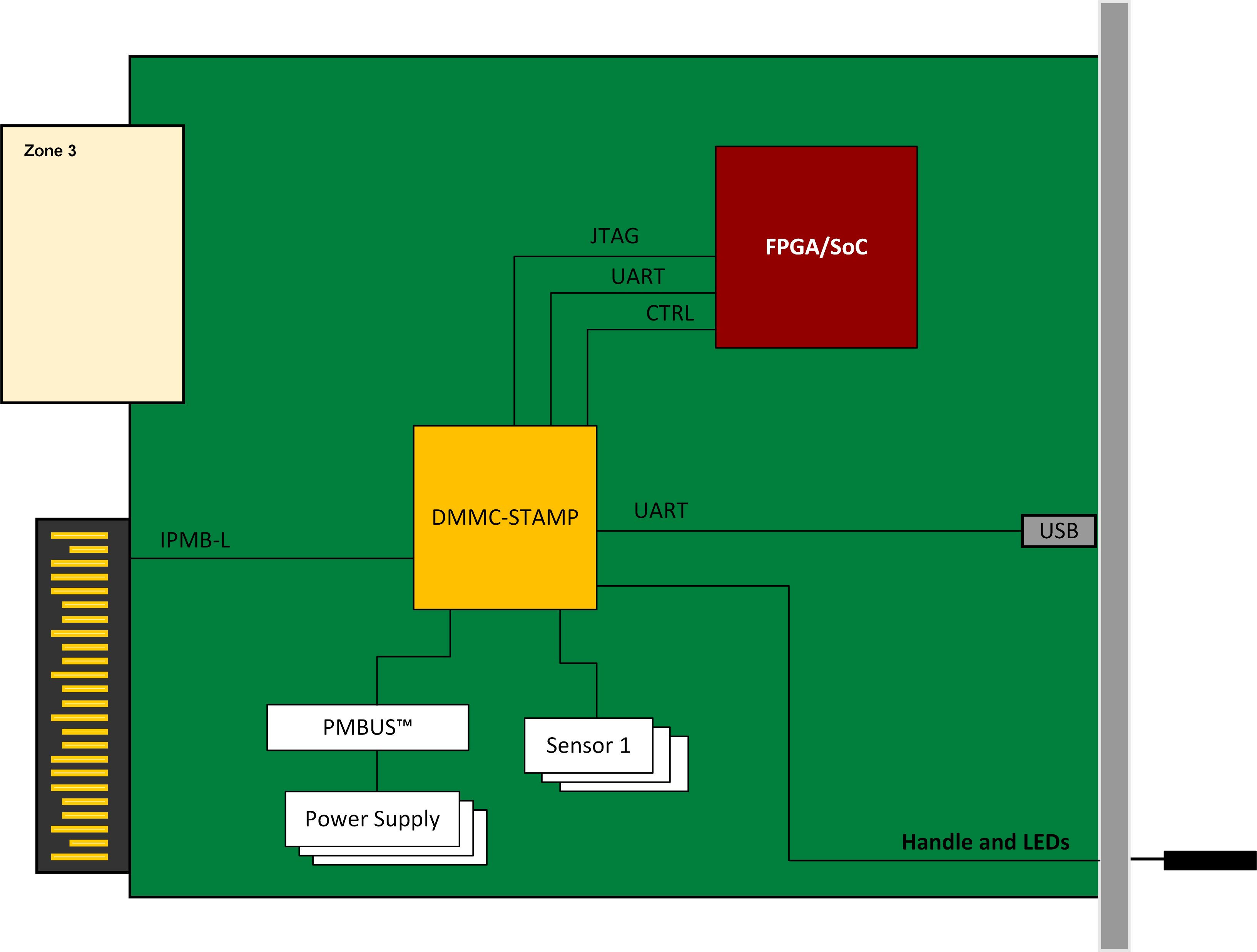 Communication channel between AMC Management and SoC Processing System (Application)
Monitor system health information
Use on-board sensor data in application(e.g. for ADC/DAC calibration)
Use DMMC-STAMP unique ID as MAC address
Use connected FRU data in application
Application shutdown before turning off the payload power
User specific functionality 
{…}
Additional Communication
MicroTCA Technology Lab | DESY MMC Solutions - New Features and more Modularity | 08. December 2022
MMC Mailbox
Implementation on DMMC-STAMP Side
Introduce 2-KB CPLD BRAM as „MMC Mailbox“
Access from MCU via SPI register space
Access from SoC via I2C
Defined register space
EEPROM Emulation
Interface the CPLD BRAM
Emulate a Microchip 24C02 EEPROM
Define a locking mechanism to avoid a competing register access
Registerflag
Add software functionality to DMMC-STAMP MCU
Continuous upgrade of mmc information to mailbox
Handling of payload shutdown sequence
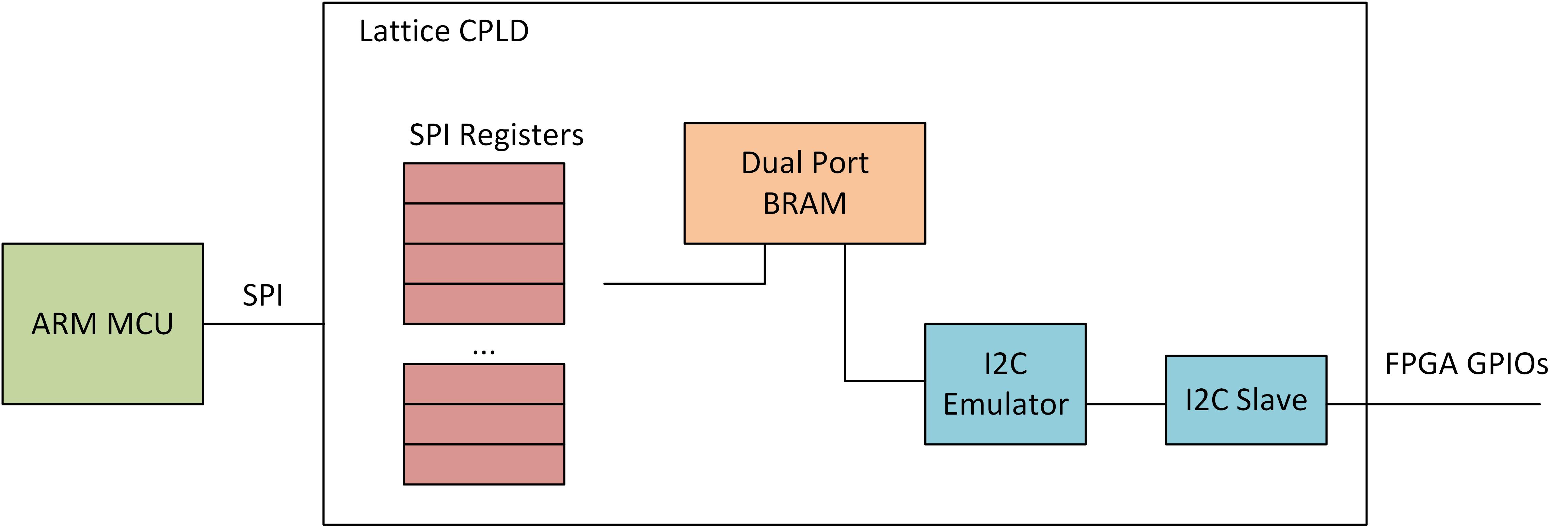 MicroTCA Technology Lab | DESY MMC Solutions - New Features and more Modularity | 08. December 2022
MMC Mailbox
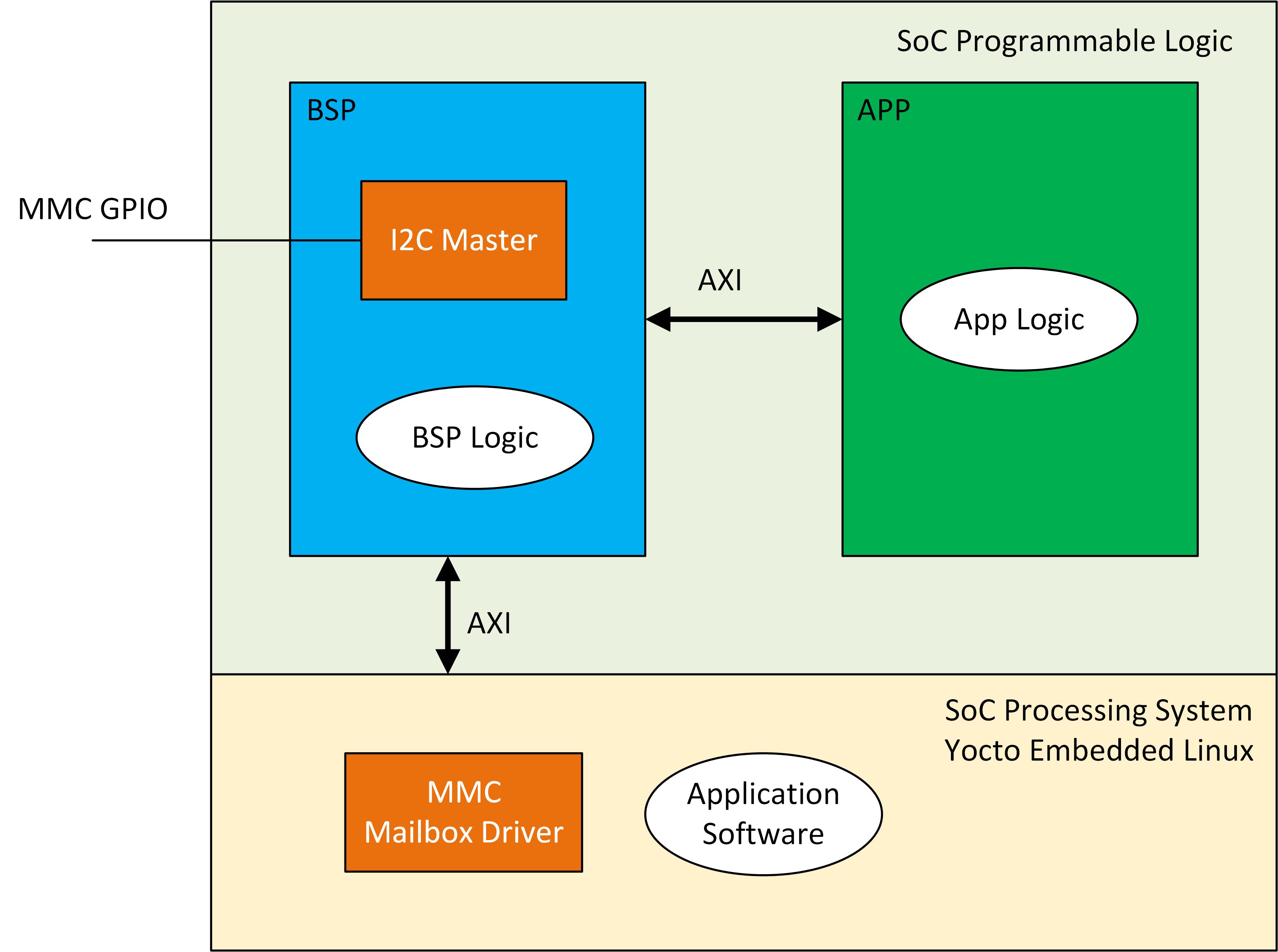 Implementation on SoC Side
Add I2C master to PL BSP section
Modify device tree to support the „mmcmailbox“ driver
Add mailbox driver and mailbox software to meta-techlab-bsp layer
Read MMC information from mailbox on request
Provide high-level API to be interfaced by user application
Poll mailbox register to get noticed about a Hot-Swap handle event
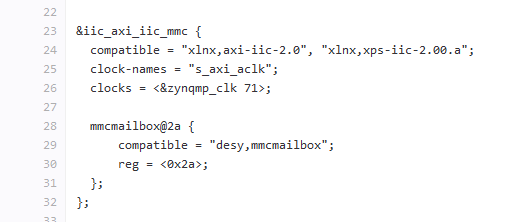 MicroTCA Technology Lab | DESY MMC Solutions - New Features and more Modularity | 08. December 2022
MMC Mailbox
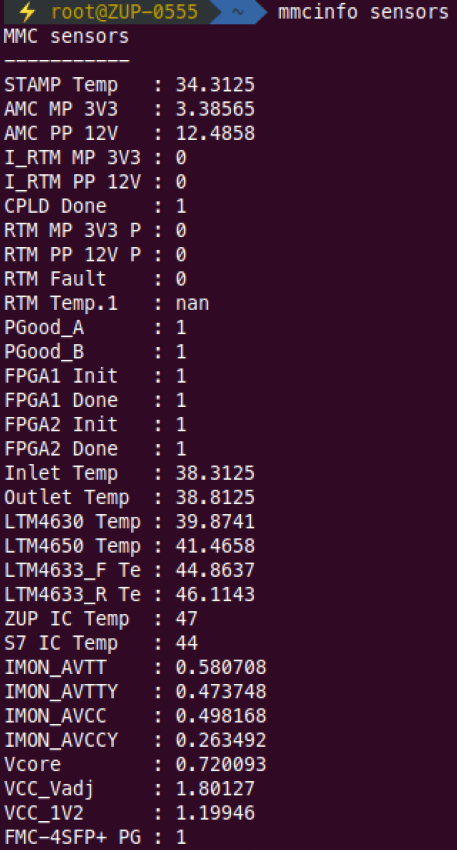 Memory Layout
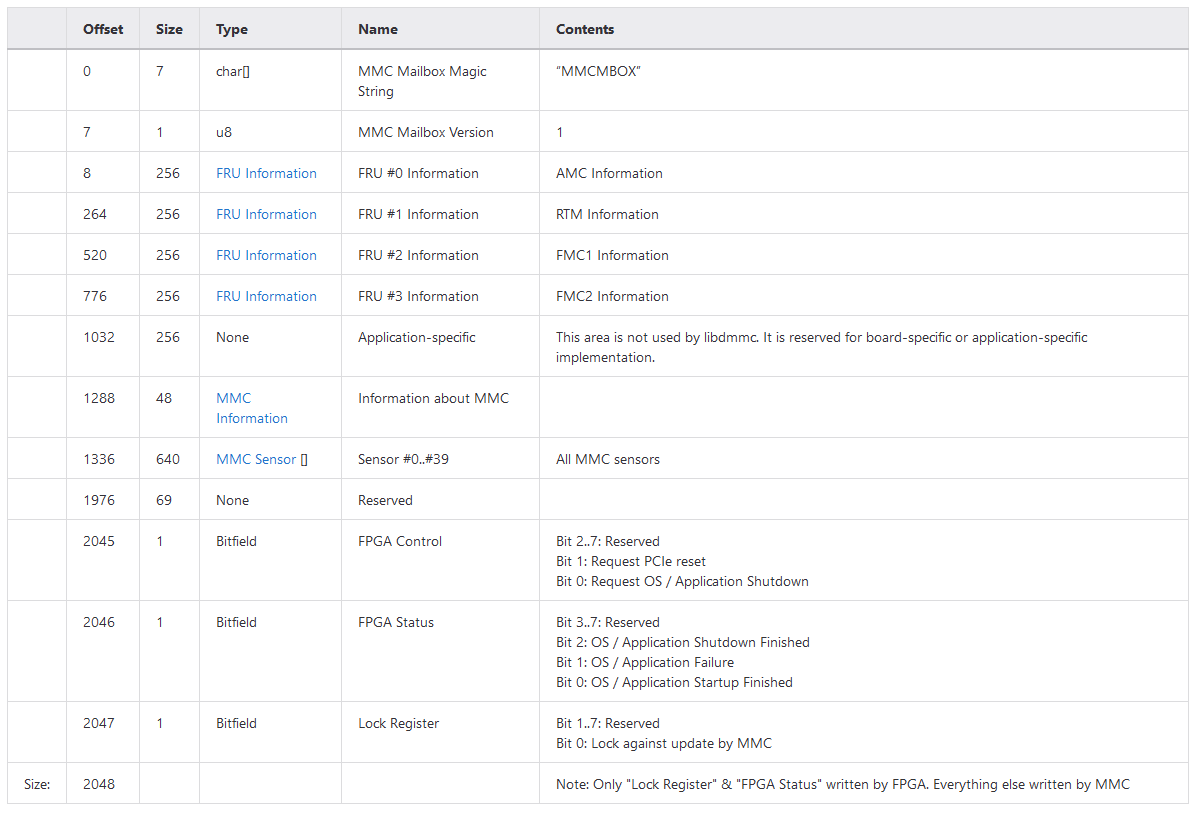 MicroTCA Technology Lab | DESY MMC Solutions - New Features and more Modularity | 08. December 2022
MMC Mailbox
Embedded Linux Shutdown Sequence
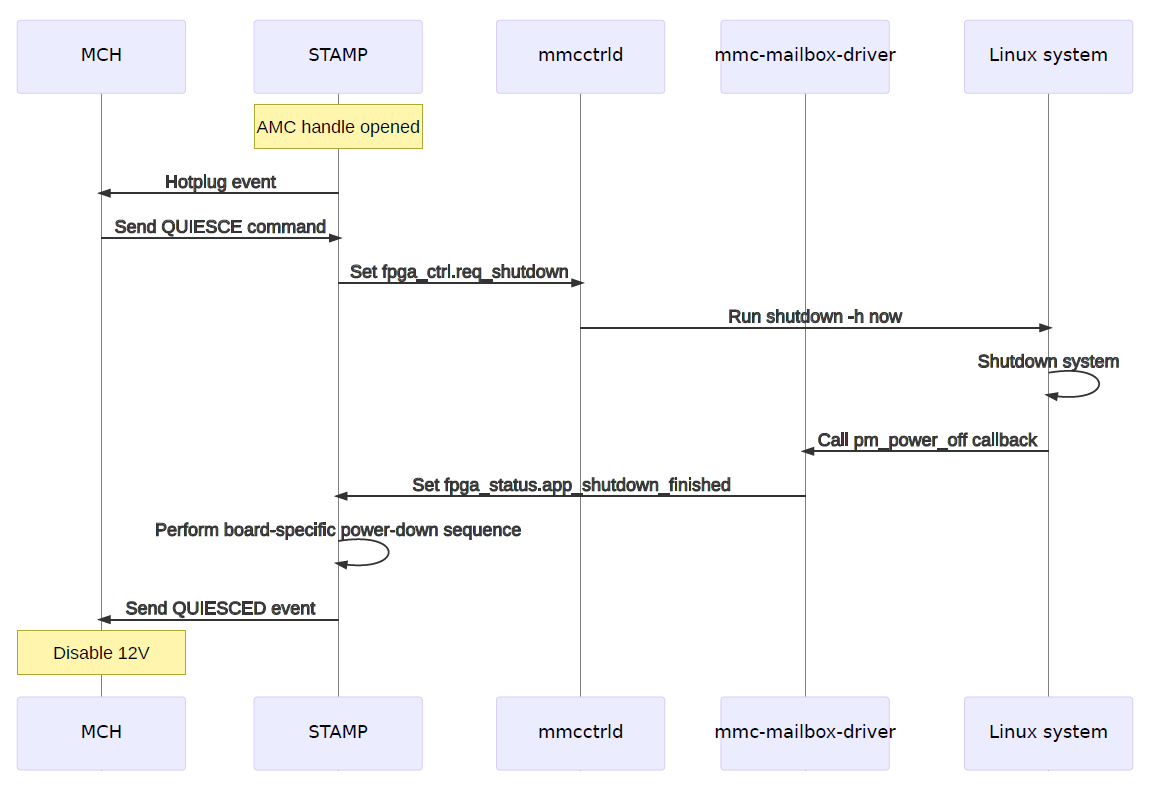 ,
see talk by Patrick Huesmanntoday, 12:00 am
MicroTCA Technology Lab | DESY MMC Solutions - New Features and more Modularity | 08. December 2022
UART Forwarding to IPMB-L
Remote Access of the PS
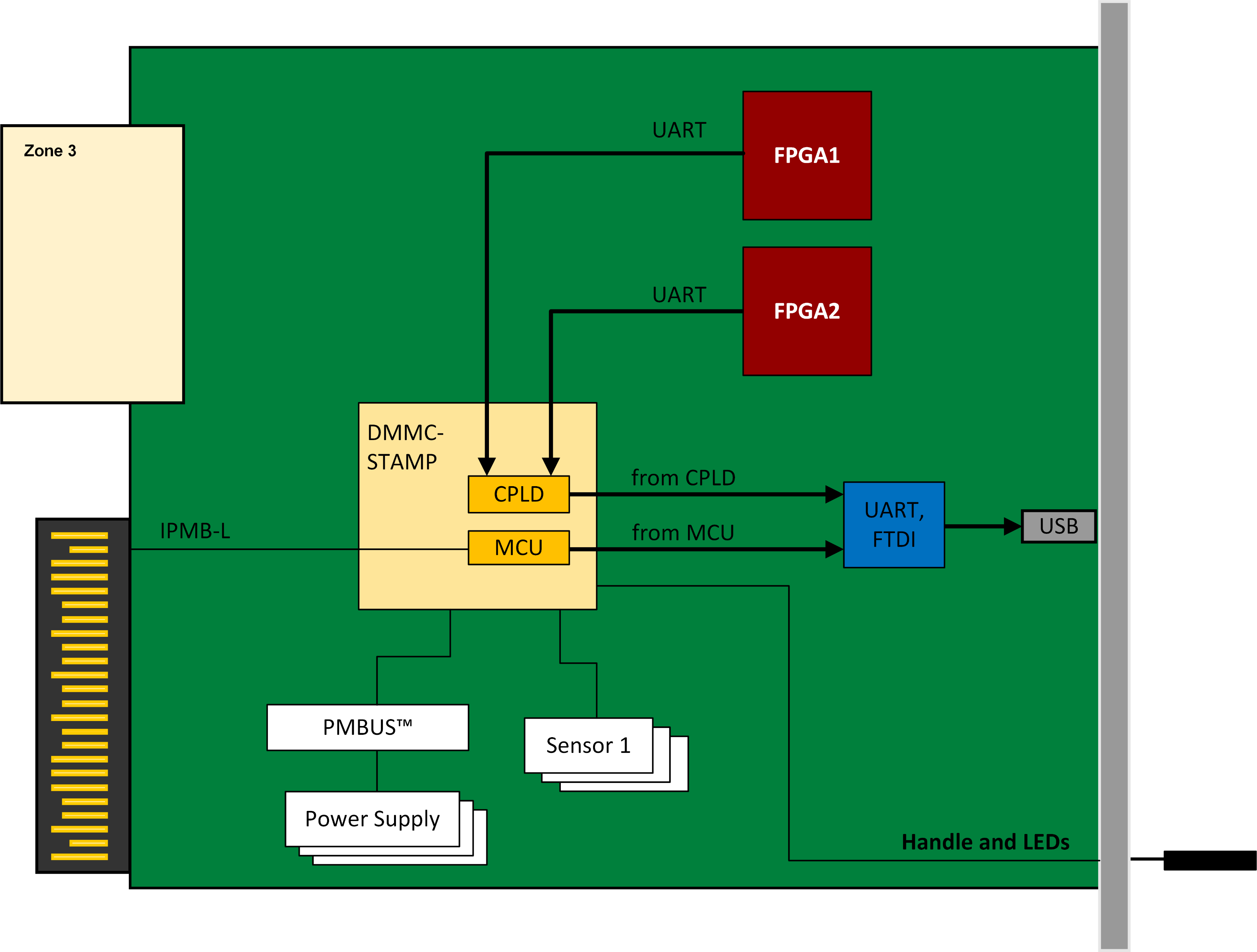 Improve UART multiplexing to remote access the PS by using mmcterm 
System recovery in case of failure (e.g. network issues and ssh does not work anymore)
No need for USB cables anymore
MicroTCA Technology Lab | DESY MMC Solutions - New Features and more Modularity | 08. December 2022
UART Forwarding to IPMB-L
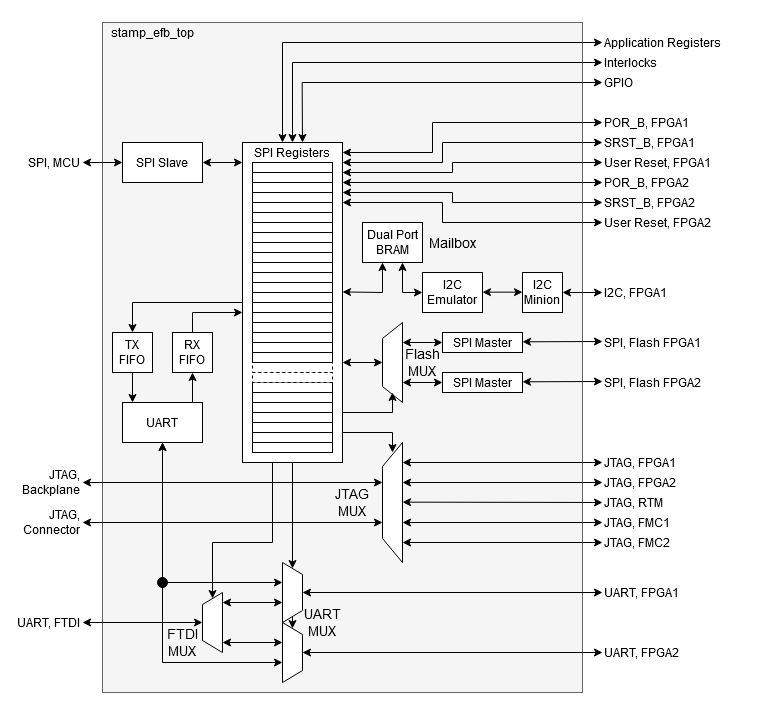 SoC PS implementation
Use Cases
Remote Access
System Recovery
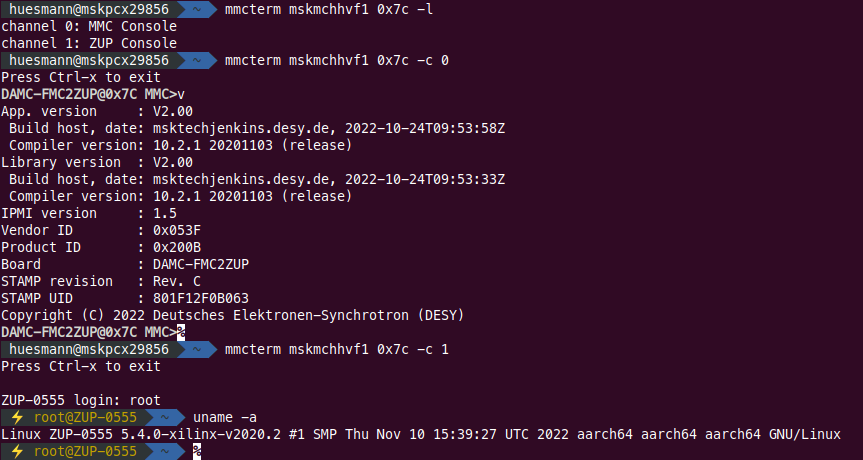 MicroTCA Technology Lab | DESY MMC Solutions - New Features and more Modularity | 08. December 2022
Conclusion
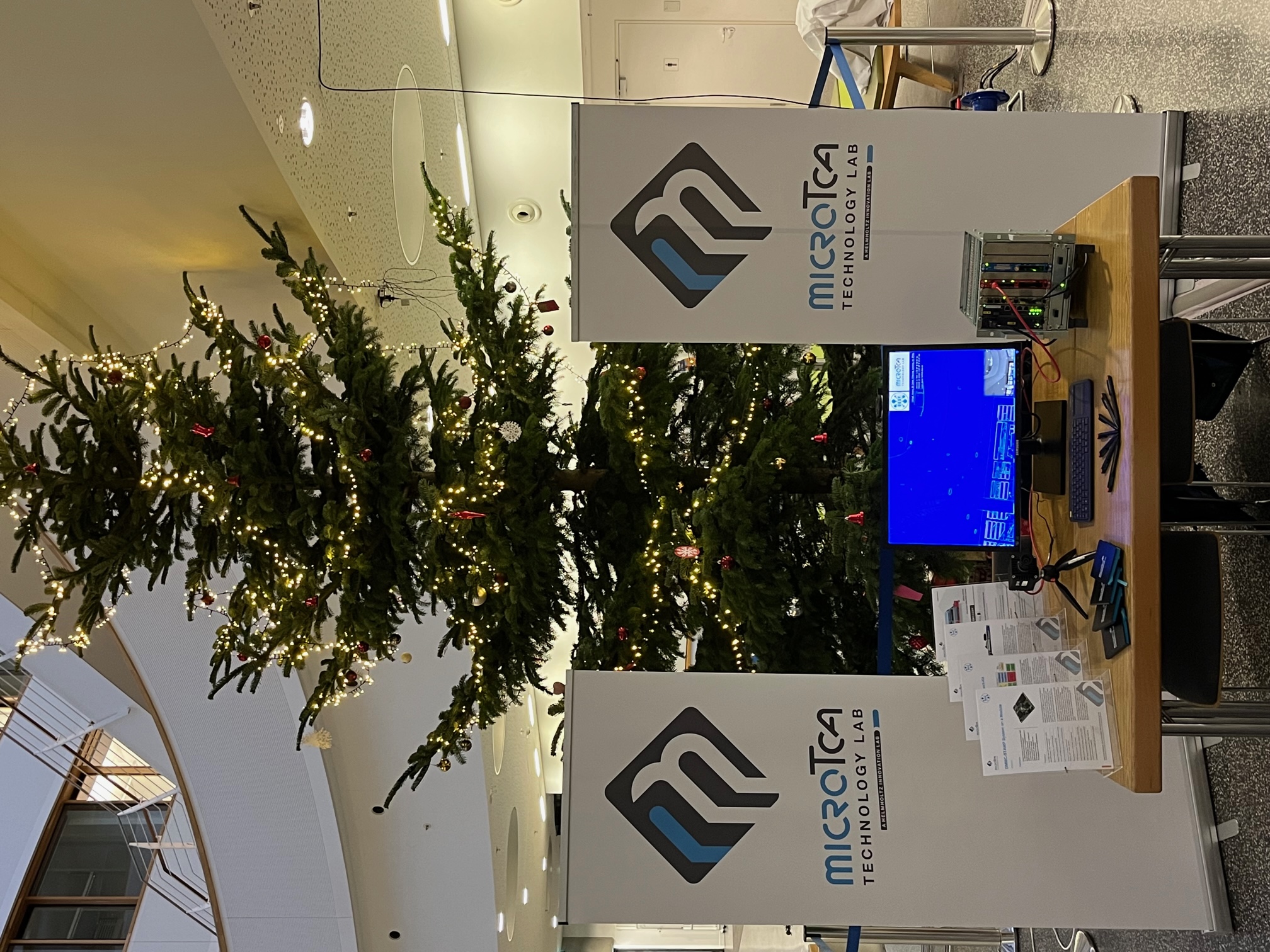 New Features and more Modularity
Mailbox feature for communication between MMC and SoC
Deploy (critical) system information
Graceful shutdown of Linux OS
Application specific need
PS UART forwarding to IPMB-L
Additional PS access channel (next to Ethernet and USB)
Very useful for remote access in case of a system failure
Modular firmware/software implementation
Library based approach
Fully integrated with the DMMC-SDK
Clear separation to custom application part
MicroTCA Technology Lab | DESY MMC Solutions - New Features and more Modularity | 08. December 2022
Thank You!
Sven Stubbe 
Head of MicroTCA Technology Lab
+49 (0)40 8998-1870 
sven.stubbe@desy.de
Deutsches Elektronen-Synchrotron DESY
MicroTCA Technology Lab
Notkestraße 85
22607 Hamburg